5. Semantic Analysis
Prof. O. Nierstrasz
Thanks to Jens Palsberg and Tony Hosking for their kind permission to reuse and adapt the CS132 and CS502 lecture notes.
http://www.cs.ucla.edu/~palsberg/
http://www.cs.purdue.edu/homes/hosking/
Semantic Analysis
Roadmap
Context-sensitive analysis
Strategies for semantic analysis
Attribute grammars
Symbol tables and type-checking
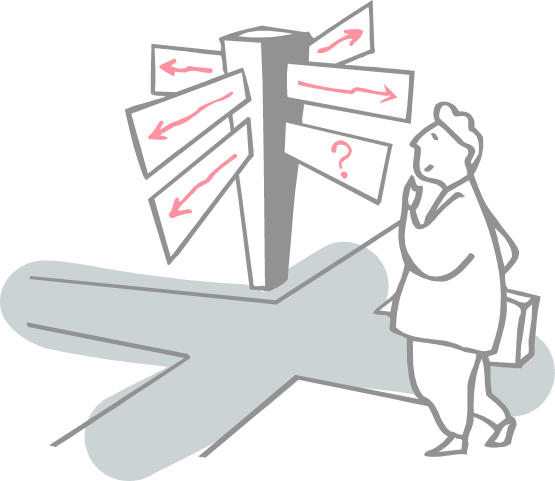 See, Modern compiler implementation in Java (Second edition), chapter 5.
© Oscar Nierstrasz
2
Semantic Analysis
Roadmap
Context-sensitive analysis
Strategies for semantic analysis
Attribute grammars
Symbol tables and type-checking
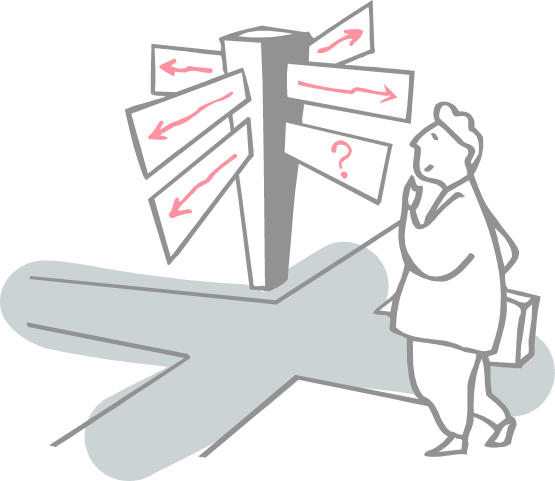 © Oscar Nierstrasz
3
Semantic Analysis
Semantic Analysis
The compilation process is driven by the syntactic structure of the program as discovered by the parser 

Semantic routines: 
interpret meaning of the program based on its syntactic structure 
two purposes: 
finish analysis by deriving context-sensitive information 
begin synthesis by generating the IR or target code 
associated with individual productions of a context free grammar or sub-trees of a syntax tree
© Oscar Nierstrasz
4
Semantic Analysis
Context-sensitive analysis
What context-sensitive questions might the compiler ask? 
Is x scalar, an array, or a function? 
Is x declared before it is used? 
Are any names declared but not used? 
Which declaration of x is being referenced? 
Is an expression type-consistent?
Does the dimension of a reference match the declaration? 
Where can x be stored? (heap, stack, ...) 
Does *p reference the result of a malloc()? 
Is x defined before it is used? 
Is an array reference in bounds? 
Does function foo produce a constant value? 
Can p be implemented as a memo-function?
These questions cannot be answered with a context-free grammar
© Oscar Nierstrasz
5
Semantic Analysis
Context-sensitive analysis
Why is context-sensitive analysis hard?
answers depend on values, not syntax 
questions and answers involve non-local information 
answers may involve computation 

Several alternatives: 
symbol tables: central store for facts; express checking code 
abstract syntax tree (attribute grammars):  specify non-local computations; automatic evaluators 
language design: simplify language; avoid problems
© Oscar Nierstrasz
6
[Speaker Notes: automatic evaluators?]
Semantic Analysis
Roadmap
Context-sensitive analysis
Strategies for semantic analysis
Attribute grammars
Symbol tables and type-checking
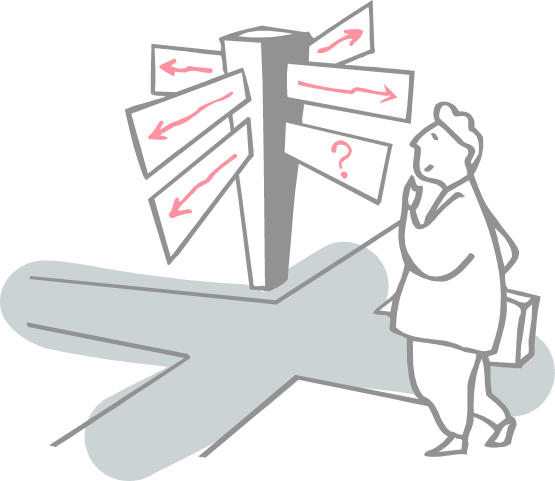 © Oscar Nierstrasz
7
Semantic Analysis
Alternatives for semantic processing
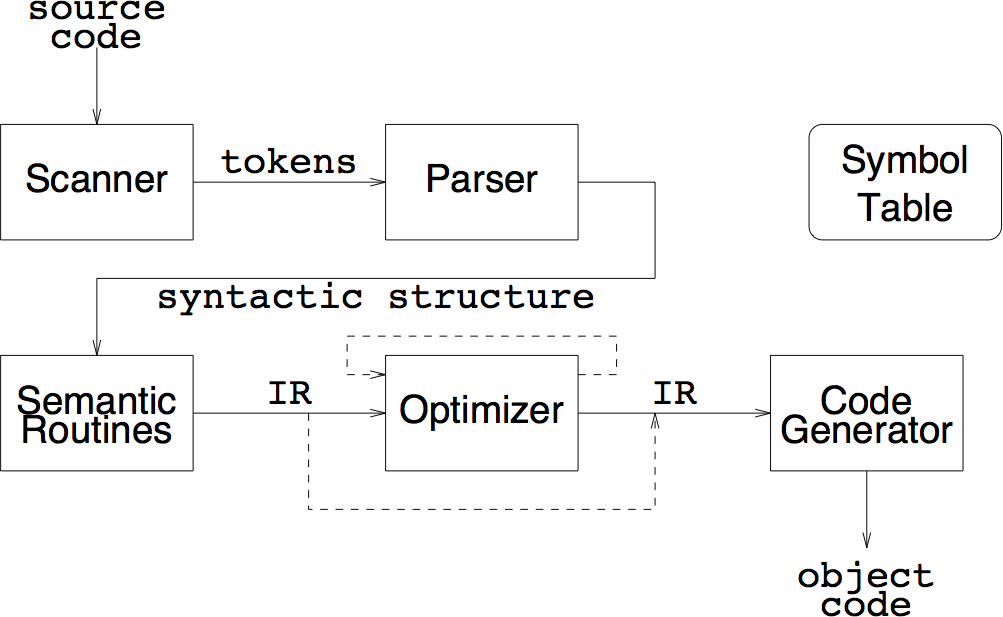 one-pass: compiler and synthesis
two-pass: compiler + peephole
two-pass: compiler & IR synthesis + code generation pass
multi-pass analysis
multi-pass synthesis
language-independent and re-targetable compilers
© Oscar Nierstrasz
8
Semantic Analysis
One-pass compilers
interleave scanning, parsing and translation
no explicit IR
generate target code directly
emit short sequences of instructions on each parser action
little or no optimization possible (minimal context)

can add peephole optimization pass
extra pass over generated code through small window (“peephole”) of instructions
smoothes out “rough edges” between code emitted by subsequent calls to code generator
© Oscar Nierstrasz
9
Semantic Analysis
Two-pass: analysis & IR synthesis + code generation
Generate explicit IR as interface to code generator
linear (e.g., tuples)
can emit multiple tuples at a time for better code context
Advantages
easier retargeting (IR must be expressive enough for different machines!)
can add optimization pass later (multi-pass synthesis)
© Oscar Nierstrasz
10
Semantic Analysis
Multi-pass analysis
Several passes, read/write intermediate files
scan source file, generate tokens
place identifiers and constants in symbol table
parse token file
generate semantic actions or linearized parse tree
process declarations to symbol table
semantic checking with IR synthesis

Motivations:
Historical: constrained address spaces
Language: e.g., declaration after use
Multiple analyses over IR tree
© Oscar Nierstrasz
11
Semantic Analysis
Multi-pass synthesis
Passes operate on linear or tree-structured IR
Options:
code generation and peephole optimization
multi-pass IR transformation
machine-independent then dependent optimizations
high-level to low-level IR transformation before code generation
e.g., in gcc high-level trees drive generation of low-level Register Transfer Language for machine-independent optimization
language-independent front ends
retargetable back ends
© Oscar Nierstrasz
12
Semantic Analysis
Roadmap
Context-sensitive analysis
Strategies for semantic analysis
Attribute grammars
Symbol tables and type-checking
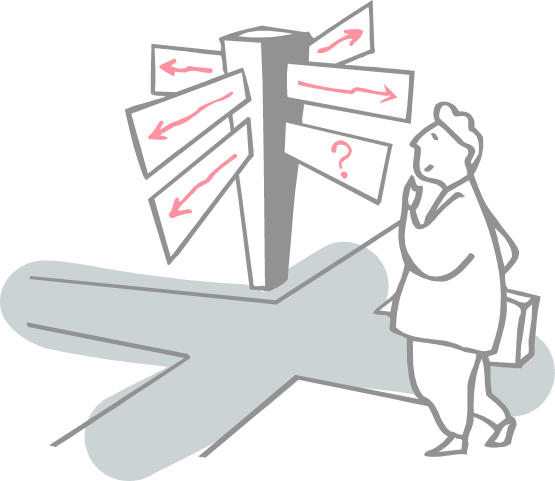 © Oscar Nierstrasz
13
Semantic Analysis
Attribute grammars
Add attributes to the syntax tree:
can add attributes (fields) to each node
specify equations to define values
propagate values up (synthesis) or down (inheritance)

Example: ensuring that constants are immutable
add type and class attributes to expression nodes
add rules to production for :=
check that LHS.class is variable (not constant)
check that LHS.type and RHS.type are compatible
© Oscar Nierstrasz
14
Semantic Analysis
Attribute grammar actions
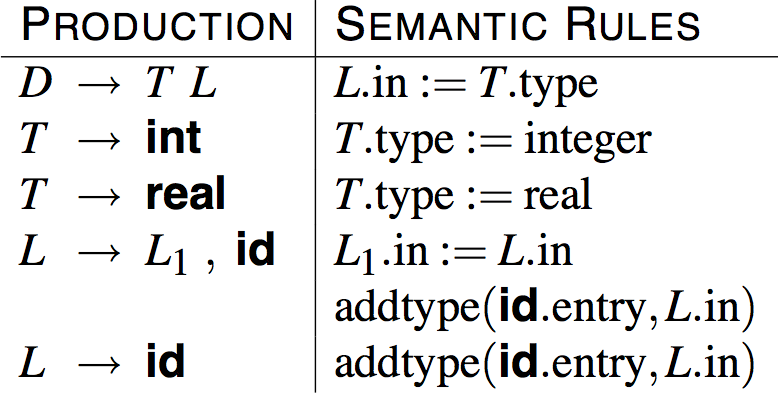 tree attributes specified by grammar
productions associated with attribute assignments
each attribute defined uniquely and locally
identical terms are labeled uniquely
© Oscar Nierstrasz
15
Semantic Analysis
Example: evaluate signed binary numbers
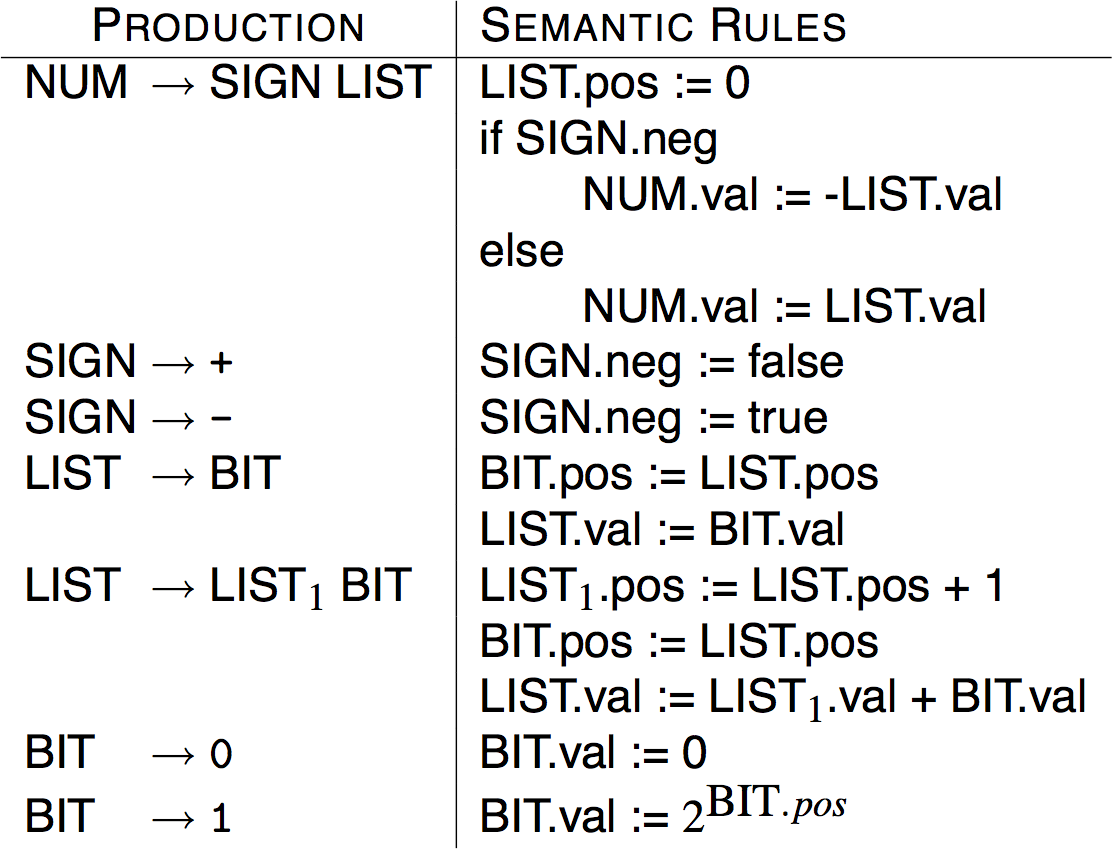 Attributed parse tree for -101
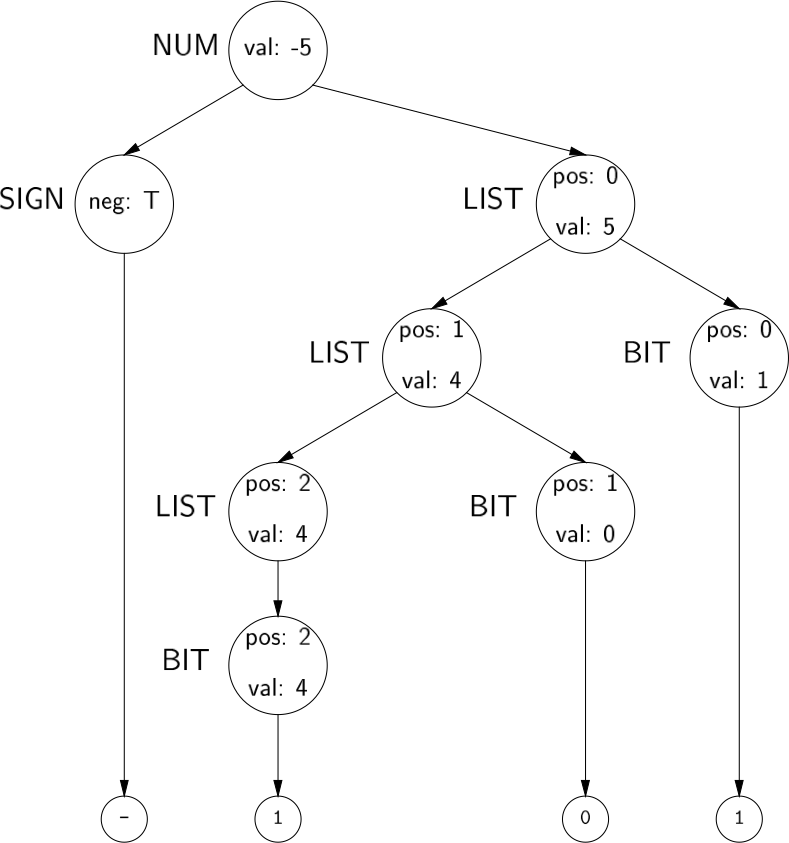 val and neg are synthetic attributes
pos is an inherited attribute
© Oscar Nierstrasz
16
Semantic Analysis
Attribute dependency graph
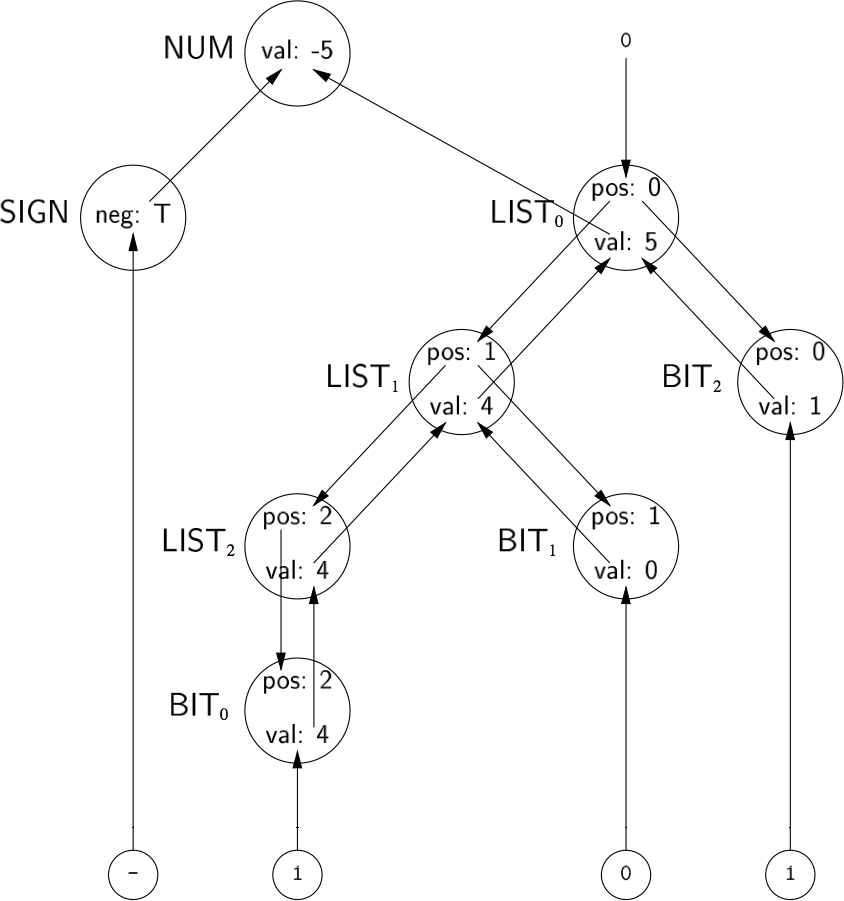 nodes represent attributes
edges represent flow of values
graph must be acyclic
topologically sort to order attributes
use this order to evaluate rules
order depends on both grammar and input string!
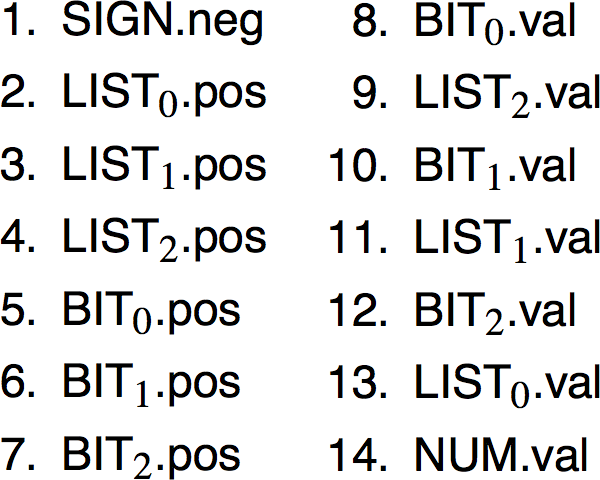 Evaluating in this order yields NUM.val = -5
© Oscar Nierstrasz
17
[Speaker Notes: In this case we traverse the tree depth-first from left to right.]
Semantic Analysis
Evaluation strategies
Parse-tree methods
build the parse tree
build the dependency graph
topologically sort the graph
evaluate it
Rule-based methods
analyse semantic rules at compiler-construction time
determine static ordering for each production’s attributes
evaluate its attributes in that order at compile time
Oblivious methods
ignore the parse tree and the grammar
choose a convenient order (e.g., left-to-right traversal) and use it
repeat traversal until no more attribute values can be generated
© Oscar Nierstrasz
18
Semantic Analysis
Attribute grammars in practice
Advantages
clean formalism
automatic generation of evaluator
high-level specification
Disadvantages
evaluation strategy determines efficiency
increase space requirements
parse tree evaluators need dependency graph
results distributed over tree
circularity testing
Historically, attribute grammars have been judged too large and expensive for industrial-strength compilers.
© Oscar Nierstrasz
19
Semantic Analysis
Roadmap
Context-sensitive analysis
Strategies for semantic analysis
Attribute grammars
Symbol tables and type-checking
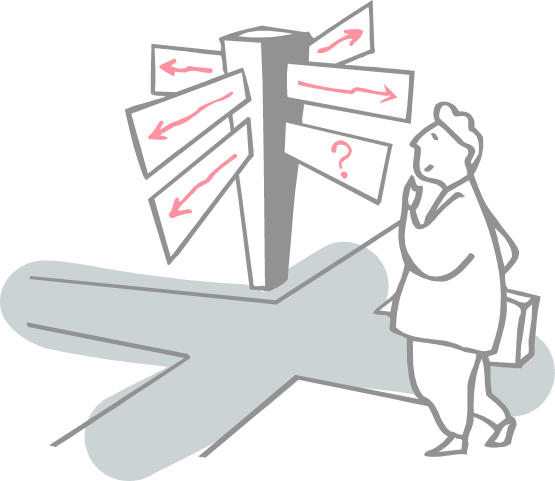 © Oscar Nierstrasz
20
Semantic Analysis
Symbol tables
For compile-time efficiency, compilers often use a symbol table: 
associates lexical names (symbols) with their attributes 

What items should be entered? 
variable names 
defined constants 
procedure and function names 
literal constants and strings 
source text labels 
compiler-generated temporaries (we’ll get there) 

Separate table of structure layouts for types (field offsets and lengths)
A symbol table is a compile-time structure
© Oscar Nierstrasz
21
Semantic Analysis
Symbol table information
What kind of information might the compiler need? 
textual name 
data type 
dimension information (for aggregates) 
declaring procedure 
lexical level of declaration 
storage class (base address) 
offset in storage 
if record, pointer to structure table 
if parameter, by-reference or by-value? 
can it be aliased? to what other names? 
number and type of arguments to functions
© Oscar Nierstrasz
22
[Speaker Notes: storage class = heap, stack, text etc?]
Semantic Analysis
Lexical Scoping
class C {
	int x;
	void m(int y) {
		int z;
		if (y>x) {
			int w=z+y;
			return w;
		}
		return y;
	}
}
With lexical scoping the definition of a name is determined by its static scope. A stack suffices to track the current definitions.
scope of y and z
scope of w
scope of x
© Oscar Nierstrasz
23
[Speaker Notes: Some older languages provided dynamic scoping, but it is much harder to reason about.
Nowadays only exception handlers are dynamically scoped.]
Semantic Analysis
Nested scopes: block-structured symbol tables
What information is needed? 
when we ask about a name, we want the most recent declaration 
the declaration may be from the current scope or some enclosing scope 
innermost scope overrides declarations from outer scopes 

Key point: new declarations (usually) occur only in current scope 

What operations do we need? 
void put(Symbol key, Object value) — bind key to value 
Object get(Symbol key) — return value bound to key 
void beginScope() — remember current state of table 
void endScope() — restore table to state at most recent scope that has not been ended
May need to preserve list of locals for the debugger
© Oscar Nierstrasz
24
Semantic Analysis
Checking variable declarations in a hierarchical symbol table
int x=1;
{
	int y = x;
	x = x+y;
}
{
	y = x – y;
}
x : int
y : int
-
© Oscar Nierstrasz
25
Semantic Analysis
Attribute information
Attributes are internal representation of declarations 
Symbol table associates names with attributes 

Names may have different attributes depending on their meaning: 
variables: type, procedure level, frame offset 
types: type descriptor, data size/alignment 
constants: type, value 
procedures: formals (names/types), result type, block information (local decls.), frame size
© Oscar Nierstrasz
26
PS — Type Systems
Static and Dynamic Typing
A language is statically typed if it is always possible to determine the (static) type of an expression based on the program text alone.

A language is dynamically typed if only values have fixed type. Variables and parameters may take on different types at run-time, and must be checked immediately before they are used.

A language is “strongly typed” if it is impossible to perform an operation on the wrong kind of object. 

Type consistency may be assured by
compile-time type-checking,
type inference, or
dynamic type-checking.
See: Programming Languages course
© O. Nierstrasz
5.27
Semantic Analysis
Type expressions
Type expressions are a textual representation for types: 
basic types: boolean, char, integer, real, etc. 
type names
constructed types (constructors applied to type expressions): 
array(I,T) denotes array of elements type T, index type I e.g., array (1...10,integer)
T1 × T2 denotes Cartesian product of type expressions T1 and T2
record(…) denotes record with named ﬁelds e.g., record((a × integer), (b × real))
pointer(T) denotes the type “pointer to object of type T”
D  R denotes type of function mapping domain D to range R e.g., integer × integer  integer
© Oscar Nierstrasz
28
Semantic Analysis
Type descriptors
Type descriptors  are compile-time structures representing type expressions

e.g., char × char  pointer(integer)
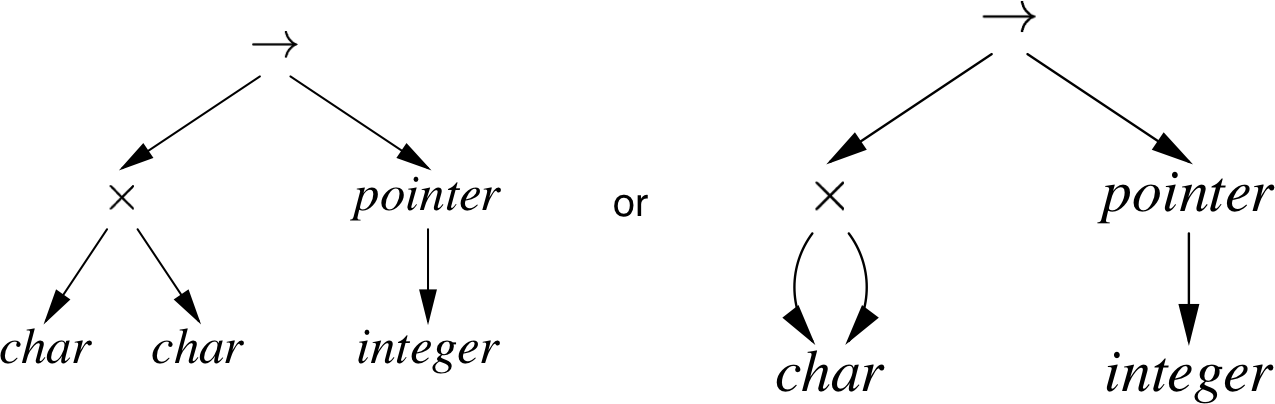 © Oscar Nierstrasz
29
Semantic Analysis
Type compatibility
Type checking needs to determine type equivalence

Two approaches: 
Name equivalence: each type name is a distinct type 
Structural equivalence: two types are equivalent iff they have the same structure (after substituting type expressions for type names) 
s º t iff s and t are the same basic types 
array(s1,s2) º array(t1,t2) iff s1 º t1 and s2 º t2
s1 × s2 º t1 × t2 iff s1 º t1 and s2 º t2
pointer(s) º pointer (t) iff s º t
s1  s2 º t1  t2 iff s1 º t1 and s2 º t2
© Oscar Nierstrasz
30
[Speaker Notes: Java uses nominal, not structural types. Structural typing could lead to accidental equivalence of types that should be considered different.]
Semantic Analysis
Type compatibility: example
Consider:
type link = ^cell
var next : link;
var last : link;
var p : ^cell;
var q, r : ^cell;
Under name equivalence: 
next and last have the same type 
p, q and r have the same type 
p and next have different type 
Under structural equivalence all variables have the same type 
Ada/Pascal/Modula-2 are somewhat confusing: they treat distinct type definitions as distinct types, so 
p has different type from q and r (!)
© Oscar Nierstrasz
31
Semantic Analysis
Type compatibility: Pascal-style name equivalence
Build compile-time structure called a type graph:
each constructor or basic type creates a node 
each name creates a leaf (associated with the type’s descriptor)
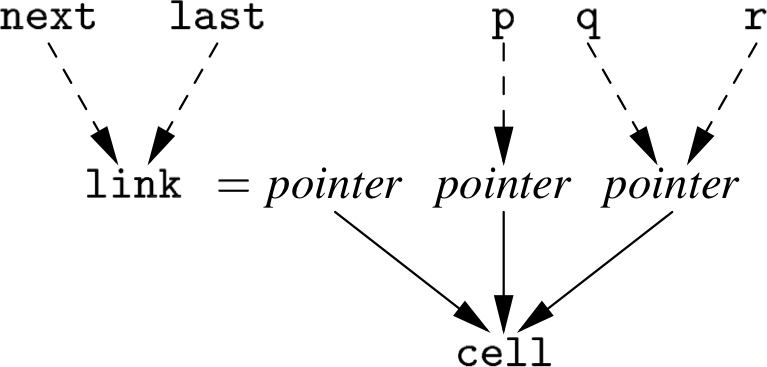 Type expressions are equivalent if they are represented by the same node in the graph
© Oscar Nierstrasz
32
Semantic Analysis
Type compatibility: recursive types
Consider:
type link = ^cell
var cell = record
							info : integer;
							next : link;
						end

Expanding link in the type graph yields:
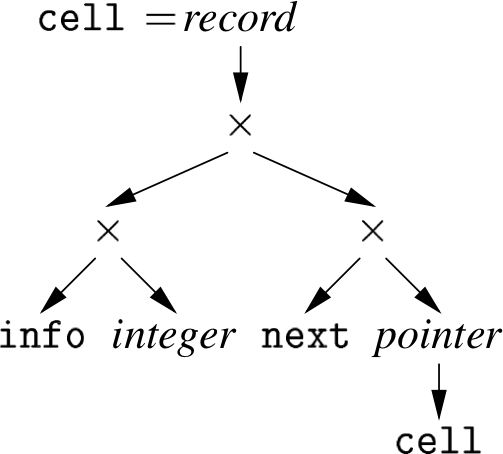 © Oscar Nierstrasz
33
Semantic Analysis
Type compatibility: recursive types
Allowing cycles in the type graph eliminates cell:
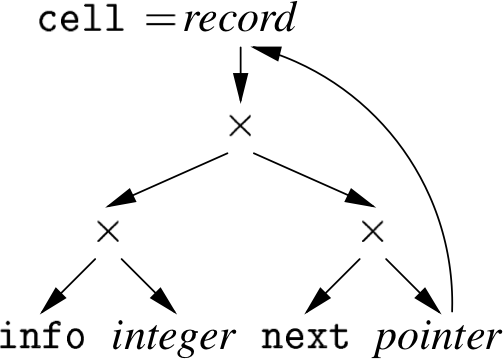 © Oscar Nierstrasz
34
Semantic Analysis
Type rules
Type-checking rules can be formalized to prove soundness and correctness.
f : A  B, x : A
If f is a function from A to B, and x is of type A, then f(x) is a value of type B.
f(x) : B
© Oscar Nierstrasz
35
Semantic Analysis
Example: Featherweight Java
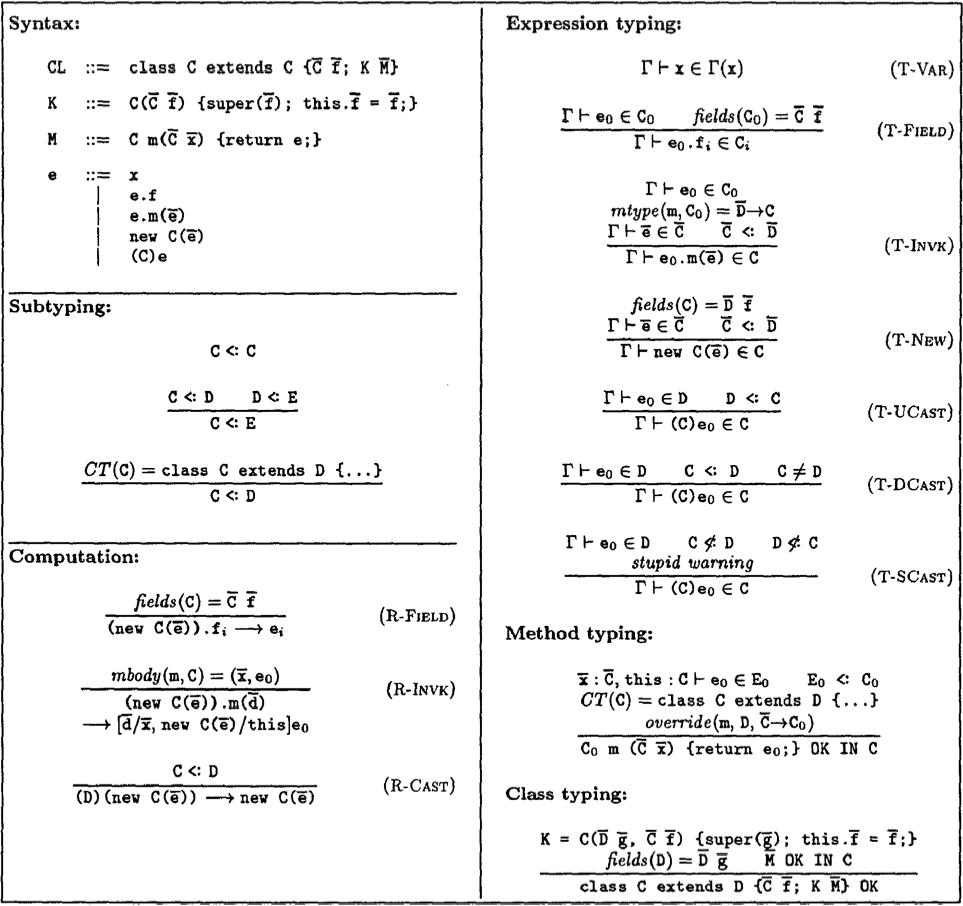 Used to prove that generics could be added to Java without breaking the type system.
Igarashi, Pierce and Wadler,“Featherweight Java: a minimal core calculus for Java and GJ”,OOPSLA ’99
doi.acm.org/10.1145/320384.320395
© O. Nierstrasz
7.36
JavaCC and JTB
What you should know!
Why is semantic analysis mostly context-sensitive?
What is “peephole optimization”?
Why was multi-pass semantic analysis introduced?
What is an attribute grammar? How can it be used to support semantic analysis?
What kind of information is stored in a symbol table?
How is type-checking performed?
© Oscar Nierstrasz
37
JavaCC and JTB
Can you answer these questions?
Why can semantic analysis be performed by the parser?
What are the pros and cons of introducing an IR?
Why must an attribute dependency graph be acyclic?
Why would be the use of a symbol table at run-time?
Why does Java adopt nominal (name-based) rather than structural type rules?
© Oscar Nierstrasz
38
License
http://creativecommons.org/licenses/by-sa/3.0/
Attribution-ShareAlike 3.0 Unported
You are free:
to Share — to copy, distribute and transmit the work
to Remix — to adapt the work

Under the following conditions:
Attribution. You must attribute the work in the manner specified by the author or licensor (but not in any way that suggests that they endorse you or your use of the work).
Share Alike. If you alter, transform, or build upon this work, you may distribute the resulting work only under the same, similar or a compatible license.
For any reuse or distribution, you must make clear to others the license terms of this work. The best way to do this is with a link to this web page.
Any of the above conditions can be waived if you get permission from the copyright holder.
Nothing in this license impairs or restricts the author's moral rights.
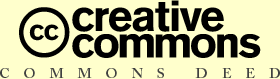 © Oscar Nierstrasz
39